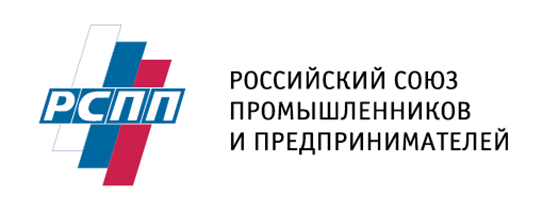 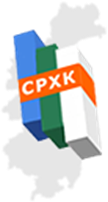 КОРПОРАТИВНАЯ СОЦИАЛЬНАЯ ОТВЕТСТВЕННОСТЬ: ИЗМЕРЕНИЯ И ОЦЕНКИ. ОПЫТ ПОСТРОЕНИЯ ИНДЕКСОВ КСО
Распутина Милана Юрьевна – Генеральный директор 
Исполнительной дирекции Регионального объединения работодателей 
«Союз работодателей Хабаровского края»
Проект поддерживается Комитетом РСПП по корпоративной социальной ответственности и демографической политике. Прикладные исследования в рамках проекта выполняются при поддержке Компании «Металлоинвест» 

г. Хабаровск                               16.10.2015
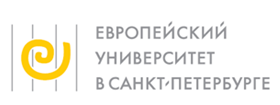 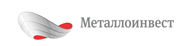 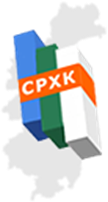 ЦЕЛИ ПРОЕКТА 



Создать комплекс инструментов независимой оценки 
социальной ответственности компаний, который послужит:

     продвижению системного представления о КСО как общей 
платформы для справедливого признания вклада бизнеса в общественное развитие

     переводу разговора о социальной ответственности бизнеса на язык конкретных, сравнимых и верифицируемых показателей

     повышению корпоративной прозрачности и качества управления в сфере КСО
Проект базируется на понимании корпоративной социальной ответственности в соответствии с пониманием, зафиксированным в международном и российском стандартах – Руководство. по социальной ответственности
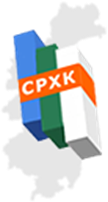 ЕСТЬ ЛИ СПРОС? 
КТО ЗАИНТЕРЕСОВАН В РАЗРАБОТКЕ И ПУБЛИКАЦИИ ИНДЕКСОВ И РЕЙТИНГОВ КСО?
Результаты экспертного опроса. 
Допускалось отметить более одного ответа.
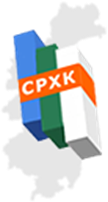 Результаты экспертного опроса. 
Допускалось отметить более одного ответа.
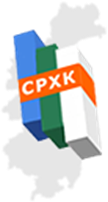 ВОЗМОЖНО ЛИ? КАК ВЫ ОЦЕНИВАЕТЕ
ВОЗМОЖНОСТЬ СРАВНЕНИЯ СОЦИАЛЬНОЙ ОТВЕТСТВЕННОСТИ КОМПАНИЙ?
Результаты экспертного опроса. 
Допускалось отметить более одного ответа.
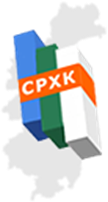 ПРОБЛЕМА
86%
14%
Стремление к публичному признанию КСО
Интерес со стороны СМИ
РЕШЕНИЕ: ИНДЕКСЫ ДОЛЖНЫ ОТРАЖАТЬ РЕАЛЬНУЮ ЖИЗНЬ
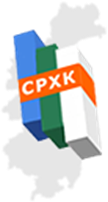 ИНДЕКС «ОТВЕТСТВЕННОСТЬ И ОТКРЫТОСТЬ»: НАСКОЛЬКО ПРОЗРАЧНА «ПОЛЬЗА ДЛЯ ОБЩЕСТВА»?
Источники

Годовые и нефинансовые отчеты 100 крупнейших российских компаний, опубликованные в 2013 году (по списку «Эксперт-400») 

Исследование

     Объем и тематическая структура раскрытия информации
     Реестр показателей
     Комплекс наиболее «популярных» кросс-отраслевых показателей
     Уровень раскрытия информации
Уровни раскрытия информации 

Отсутствие информации – 0 баллов. «Декларация» (1 балл): компания ограничивается упоминанием темы в самом общем, декларативном виде. К примеру: "важнейшим приоритетом компании является забота о своих сотрудниках". 
«Иллюстрация» (2 балла): конкретное направление работы в области КСО иллюстрируется конкретными примерами. 
«Отчетность» (3 балла): компания не ограничивается декларациями и рассказами от отдельных кейсах, а приводит консолидированные данные, отражающие ситуацию в масштабе всей компании.
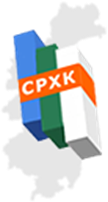 ТЕМЫ И ПОКАЗАТЕЛИ
Структура массива       информации в целом отражает международно разделяемые представления о КСО 

     «Реестр» показателей включает 49 кросс-отраслевых показателей, а также около 30 показателей, которые отражают специфику отрасли
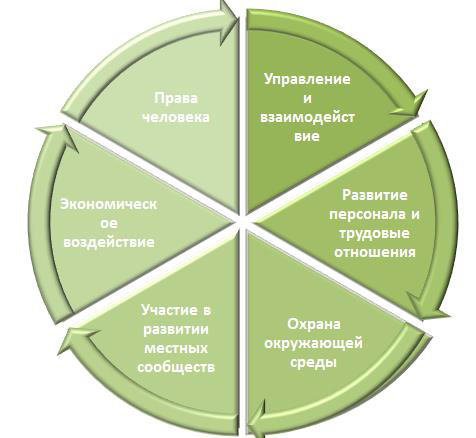 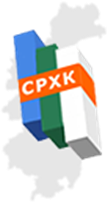 РЕЗУЛЬТАТЫ
•     I = 30% 
Освещение КСО заметно в структуре корпоративной публичной 
отчетности, но уровень раскрытия информации принципиально ниже по сравнению с «традиционной» отчетностью. 

•     72% общего объема освещения КСО компаниями ТОП-100 
приходится на 20 компаний: 

Алроса, Газпром, ИнтерРАО, Лукойл, Металлоинвест, ММК, Нижнекамскнефтехим, НЛМК, Норильский никель, РЖД, Роснефть, Концерн Росэнергоатом, РУСАЛ, РусГидро, Северсталь, Сургутнефтегаз, Татнефть, ТВЭЛ, Уралкалий, ФСК ЕЭС (перечисление дано в алфавитном порядке) 

•     «Узок круг» – почему? 
     –     очевидность business-case – несколько отраслей 
     –     проблемы учета и представления информации
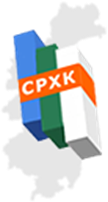 ИНДЕКС «ВЕКТОР УСТОЙЧИВОГО РАЗВИТИЯ»
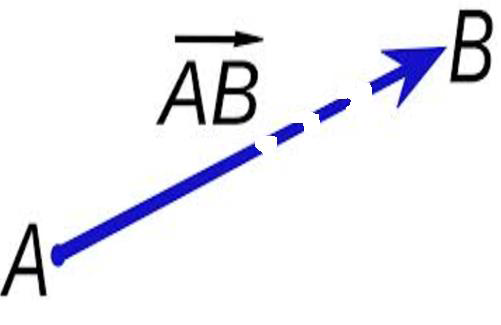 •     Задача – уловить за 
показателями корпоративной отчетности развитие общей ситуации, реальное движение жизни. 

•     Индекс «Вектор устойчивого развития», как и предыдущий индекс, не ранжирует 
компании. 

•     При этом он дает возможность достаточно отчетливо увидеть группу компаний, задающих перспективные модели деятельности в этих областях.
Вектор – направленность движения, определенность ориентира.
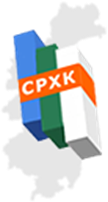 ПОДХОДЫ И ОГРАНИЧЕНИЯ
Индекс базируется на идее «индекса направленного развития», который используется в торговых системах для определения трендов на рынке. 

Единицы измерения 

Сигнал = количественный показатель, указывающий на позитивную (D+) либо негативную (D -) динамику за трехлетний период. «Серая зона» – отсутствие информации = (D -): рассматривается как негативный показатель

Среднее значение индекса рассчитано как отношение разности позитивных и негативных сигналов к произведению количества показателей (M) на число компаний (N):


Ограничения и задачи 
•      «Сигнал» имеет значение «0», 1 или (-1), что несколько упрощает картину. 
•      Задачи на перспективу: 
–включение развернутого блока показателей экономической устойчивости 
–определение комплекса контекстных показателей
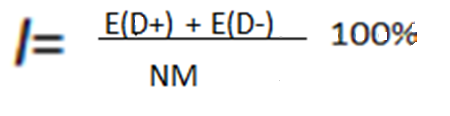 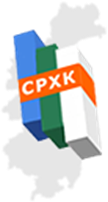 ИНДЕКС «ВЕКТОР УСТОЙЧИВОГО РАЗВИТИЯ
•     42 компании: 20 лидеров Индекса «Ответственность и открытость» 

+ Компании, которые являются 
лидерами в своих отраслях, но не 
вошли в топ-20 Индекса

•     9 показателей, которые описываются количественными индикаторами: 
–     Оплата труда и социальная поддержка персонала 
–     Текучесть кадров 
–     Уровень травматизма 
–     Обучение персонала 
–     Инвестиции в сообщества 
–     Энергопотребление и энергоэффективность 
–     Воздействие на водные источники 
–     Выбросы в атмосферу, включая выбросы ПГ 
–     Образование отходов и обращение с ними.
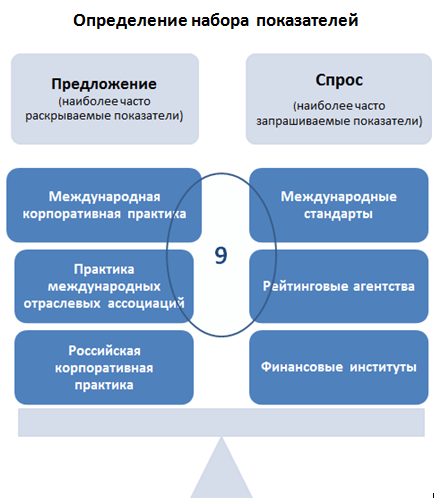 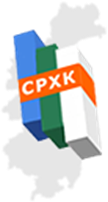 РАСПРЕДЕЛЕНИЕ «СИГНАЛОВ», %
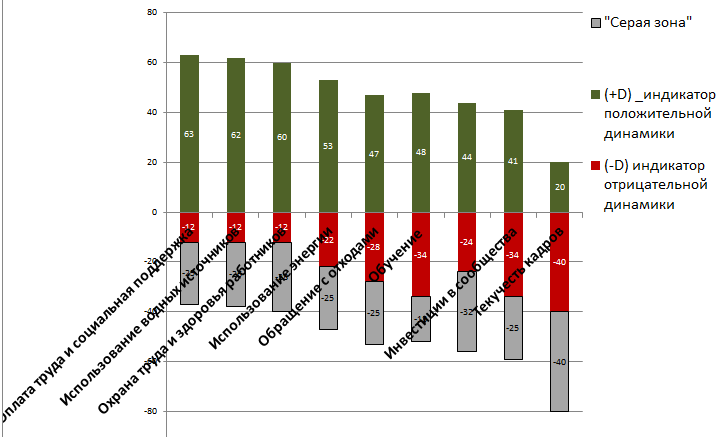 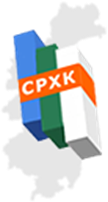 ИНДЕКС «ПЕРСПЕКТИВА»
•     Чтобы более ясно определить направление изменений, индекс «Вектор устойчивого развития» (индекс результативности) дополняется «управленческим» измерением. 
•     Интегральным индикатором качества управления КСО может служить наличие конкретных измеряемых целевых показателей в этой сфере. 
•     Анализ заявлений о целях: наличие и ясность 









•     Индекс рассчитывался как отношение реальной суммы баллов по всей выборке к максимально возможному количеству баллов: 
I=Q/2N, где Q – подсчитанная сумма баллов по всей выборке, N – число компаний в выборке
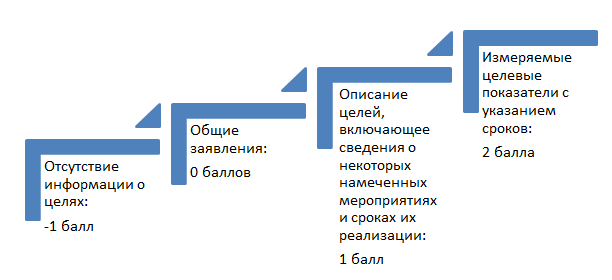 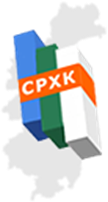 КООРДИНАТЫ ЛИДЕРСТВА
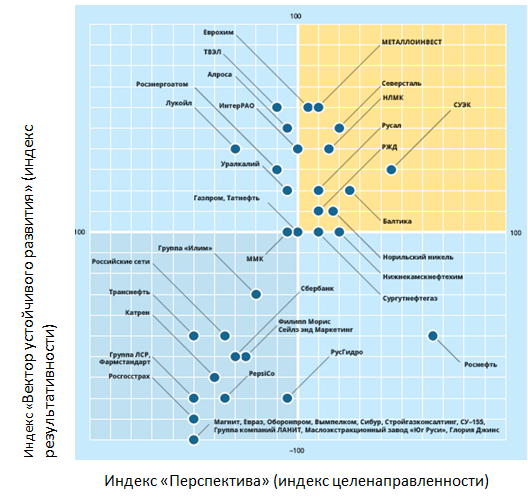 •     Совмещение шкал дает возможность увидеть группу компаний, задающих перспективные модели деятельности в этих областях: 
Балтика, Газпром, ЕвроХим, ИнтерРАО, Металлоинвест, Нижнекамскнефтехим, НЛМК, Норильский никель, РЖД, РУСАЛ, Северсталь, Сургутнефтегаз, СУЭК, Татнефть. 
(в алфавитном порядке). 
•     Очевидна невозможность линейного ранжирования.
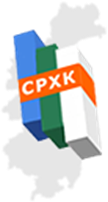 ЧТО В ИТОГЕ?
•     Социальные и экологические показатели заняли заметное место в публичной корпоративной отчетности значительной доли крупнейших российских компаний, социальные и экологические отчеты, специальные разделы в годовых отчетах стали признанной «хорошей практикой». Это может рассматриваться как одно из свидетельств трансформации моделей управления компаниями, ориентированной на новые технологические и социальные вызовы. 

•     Структура раскрытия информации крупными российскими компаниями в целом соответствует мировой практике. 

•      При этом практика стратегического планирования и управления эффективностью в сфере КСО ограничена узким кругом компаний, и о выраженной позитивной динамике результативности в рамках «топ-100» российских компаний говорить рано, отмечается явное расхождение между декларациями и результатами.
Спасибо за внимание!